Πολλαπλασιάζοντας  με  μηδέν
Πρόσθεση / αφαίρεση με  μηδέν
0 . 2  =
0
2
0 + 2 =
24 . 0  =
0
2 -0 =
2
0 . x  =
0
x +  0   =
x
0 . 2 . x  =
0
5 x - 0 =
5 x
m . g . 0  =
0
1
=
0
. 0
0  +  m . g . h      =
m . g . h
2
=
0
02
1
1
m .
.
u2
m .
.
u2
+  0
=
2
2
1
=
0
m .
.
02
2
1ος  νόμος του  Νεύτωνα
(συνθήκη ισορροπίας)
Fολ   =  0
(ΣF  =  0)
Αν σε ένα σώμα δεν  ασκούνται  καθόλου  δυνάμεις  ή   ασκούνται   δυνάμεις  αλλά η  συνολική δύναμη   είναι μηδέν,  τότε  το  σώμα ισορροπεί
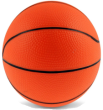 1ος  νόμος του  Νεύτωνα
Αν ένα σώμα (π.χ. μια μπάλα) ισορροπεί:

                                Fολ   =  0
Το σώμα κάνει ευθύγραμμη ομαλή  κίνηση
Το σώμα είναι ακίνητο
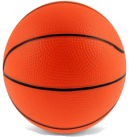 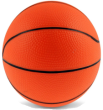 Η μπάλα κινείται ευθεία με σταθερή ταχύτητα
Κατεύθυνση
ΠΡΟΣΟΧΗ!!  Ένα σώμα που κινείται , έχει σταθερή κατεύθυνση όταν:
Κινείται πάνω σε ευθεία γραμμή
Έχει σταθερή φορά
Παράδειγμα:
Η   κόκκινη  μπάλα κινείται σε ευθεία γραμμή με σταθερή  φορά προς τα δεξιά, άρα η κατεύθυνσή της είναι σταθερή
u
Κατεύθυνση
ΠΡΟΣΟΧΗ!!  Ένα σώμα που κινείται ,  μεταβάλλει την κατεύθυνση όταν:
1.   Δεν κινείται πάνω σε ευθεία γραμμή
2. Κινείται πάνω σε ευθεία γραμμή,  αλλά η φορά του μεταβάλλεται (δηλαδή μια κινείται δεξιά και μια κινείται αριστερά… ) καθώς κινείται.
Παράδειγμα:
Η   κόκκινη  μπάλα δεν κινείται σε ευθεία γραμμή  , άρα η κατεύθυνσή της μεταβάλλεται
2ος  νόμος του  Νεύτωνα
Αν σε ένα σώμα ασκείται μόνο μια δύναμη ή αν  ασκούνται   πολλές  δυνάμεις  και  η  συνολική δύναμη  δεν  είναι μηδέν:
Fολ   ≠  0      (ΣF ≠  0)
Τότε
Το σώμα μπορεί  να κινείτε και το μέτρο της ταχύτητά  του να αλλάζει.
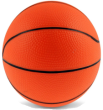 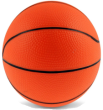 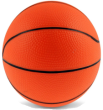 Ταχύτητα
10m/s
Ταχύτητα
6m/s
Ταχύτητα
14m/s
Το σώμα επίσης μπορεί  να  κινείτε και η κατεύθυνσή του να αλλάζει
Το σώμα επίσης μπορεί  να μην  κινείτε γιατί   έχει μεγάλη  αδράνεια  (μάζα)
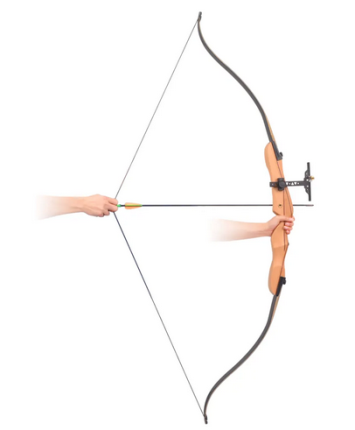 Συντηρητικές ή Διατηρητικές δυνάμεις είναι:
Η ηλεκτρική δύναμη
Η δύναμη που προκαλεί μια ελαστική παραμόρφωση (π.χ. δύναμη F του ελατηρίου που ασκείτε σε ένα σώμα, δύναμη τεντωμένης χορδής)
F
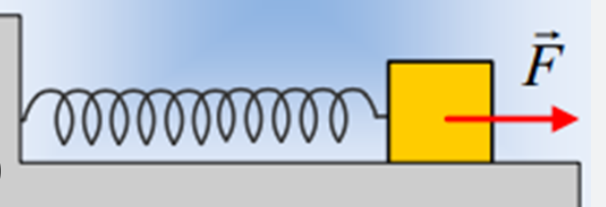 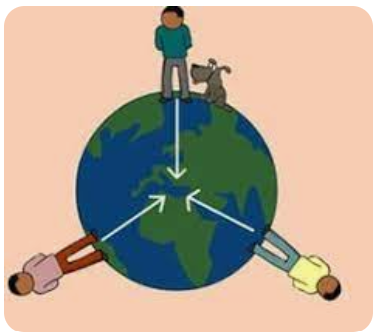 W
Η  βαρυτική δύναμη W ή Β
W
W
Μηχανική ενέργεια   E
Κινητική ενέργεια  
(π.χ  Eκ = 100J )
Μηχανική ενέργεια  
(π.χ  E  = 120J )
Eκ
E
=
U
+
Δυναμική ενέργεια  
(π.χ    U = 100J )
Μηχανική ενέργεια   E
Κινητική ενέργεια  
(π.χ  Κ = 100J )
Μηχανική ενέργεια  
(π.χ  E  = 120J )
Κ
E
=
U
+
Δυναμική ενέργεια  
(π.χ    U = 100J )
ΜΗΔΕΝΙΚΟ    ΈΡΓΟ
Σε ένα σώμα μπορεί να ασκείται μια δύναμη αλλά αυτή η δύναμη να μην παράγει έργο πάνω στο σώμα, δηλαδή το έργο της δύναμης  να είναι μηδέν W= 0.
F = 7Ν
1) Το έργο μιας δύναμης είναι μηδέν όταν ασκείται δύναμη στο σώμα, αλλά το σώμα δεν μετακινείται (Δx = 0)
Παράδειγμα στην μπλε μπάλα ασκείται δύναμη , αλλά η μπάλα δεν κινείται, άρα το έργο της δύναμης F είναι μηδέν.
F = 7Ν
δύναμη F
2) Το έργο μιας δύναμης  είναι μηδέν όταν ασκείται δύναμη στο σώμα, αλλά η δύναμη αυτή έχει διεύθυνση, κάθετη στην μετατόπιση του σώματος.
Δx μετατόπιση
ΑΡΧΗ ΔΙΑΤΗΡΗΣΗΣ ΜΗΧΑΝΙΚΗΣ ΕΝΕΡΓΕΙΑΣ
Α.Δ.Μ.Ε.
Όταν σε ένα σώμα ασκούνται:
μόνο διατηρητικές δυνάμεις (όπως είναι η βαρύτητα, η δύναμη ελατήριου κ.α.)
ή ασκούνται και άλλες δυνάμεις που το έργο τους είναι μηδέν (δηλαδή δυνάμεις που είναι κάθετες στη μετατόπιση του σώματος)
ΤΟΤΕ η μηχανική ενέργεια του σώματος παραμένει σταθερή , καθώς το σώμα κινείτε …
Ακολουθεί παράδειγμα
ΑΡΧΗ ΔΙΑΤΗΡΗΣΗΣ ΜΗΧΑΝΙΚΗΣ ΕΝΕΡΓΕΙΑΣ
Α.Δ.Μ.Ε.
Έστω μια πέτρα με μάζα 2kg, βρίσκεται στον αέρα και πάνω της ασκείτε μόνο η δύναμη του βάρους από τη γη
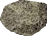 πέτρα
w βαρύτητα
Έτσι λόγω της βαρύτητας (w) η πέτρα πέφτει προς τα κάτω και η ταχύτητα της θα αυξάνετε (αφού η δύναμη της βαρύτητας έχει ίδια διεύθυνση με τη μετατόπιση της πέτρας.)
…ΚΑΙ ΕΠΕΙΔΗ η βαρύτητα είναι διατηρητική (ή συντηρητική δύναμη)  η μηχανική ενέργεια της μπάλας καθώς πέφτει, θα διατηρείτε σταθερή (Α.Δ.Μ.Ε.)
έδαφος
Αρχικά η πέτρα αφήνεται από την θέση Α, όπου σε αυτή τη θέση έχει ταχύτητα μηδέν (αρχικά  ακίνητο)
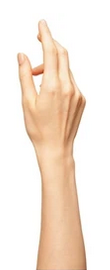 Στη Θέση Α  :
η πέτρα είναι ακίνητη άρα θα έχει μηδέν ταχύτητα
uA  = 0
Θέση Α
πέτρα
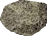 w
η πέτρα είναι ακίνητη άρα θα έχει κινητική ενέργεια μηδέν:
ΕkA  = 0
η πέτρα βρίσκεται σε ύψος   hA
Ύψος hΑ
η πέτρα βρίσκεται σε ύψος   hA  και στη θέση Α θα έχει δυναμική ενέργεια:
UA  = mg hA
η πέτρα στη θέση Α θα έχει μηχανική ενέργεια ΕΑ   που θα είναι:
ΕΑ = ΕkA  + UA
ΕΑ = 0  +  m ∙g∙ hA
=>
ΕΑ = m ∙g∙ hA
έδαφος
Στο έδαφος θεωρούμε τη δυναμική ενέργεια  (U) μηδέν  (U = 0 )
Καθώς  πέφτει προς τα κάτω η πέτρα φτάνει στη  θέση Β, όπου σε αυτή τη θέση έχει ταχύτητα uΒ
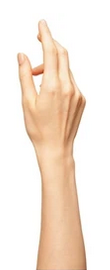 Στη Θέση Β  :
η πέτρα κινείτε με   ταχύτητα
uΒ
η πέτρα  θα έχει κινητική ενέργεια  EκΒ   :
1
m .
.
uΒ 2
EκΒ
=
2
Θέση  Β
η πέτρα βρίσκεται σε ύψος   hΒ
πέτρα
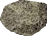 η πέτρα βρίσκεται σε ύψος   hΒ και στη θέση Β θα έχει δυναμική ενέργεια:
w
UΒ  = m ∙ g ∙ hΒ
η πέτρα στη θέση Β θα έχει μηχανική ενέργεια ΕΒ   που θα είναι:
Ύψος hΒ
ΕΒ= ΕkΒ  + UΒ
1
m .
.
uΒ 2
ΕΒ      =                                   +  m ∙g∙ hΒ
2
έδαφος
Στο έδαφος θεωρούμε τη δυναμική ενέργεια  (U) μηδέν  (U = 0 )
Τελικά η πέτρα η φτάνει στο έδαφος  στη θέση Γ, όπου σε αυτή τη θέση έχει ταχύτητα uΓ 
, αλλά το ύψος από το έδαφος θα είναι μηδέν
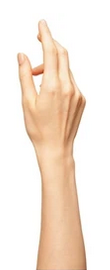 Στη Θέση Γ  :
η πέτρα κινείτε με   ταχύτητα
uΓ
η πέτρα  θα έχει κινητική ενέργεια  EκΓ   :
1
m .
.
uΓ 2
EκΓ
=
2
η πέτρα βρίσκεται σε ύψος   hΓ   = 0
η πέτρα   στη θέση Γ θα έχει δυναμική ενέργεια:
=>
UΓ  = m ∙g∙ hΓ
UΓ  = m ∙g∙ 0
=>
UΓ  = 0
ΕΓ   =   ΕkΓ   + UΓ
1
1
m .
.
uΓ 2
ΕΓ      =                                +  0
=>
m .
.
uΓ 2
EΓ
=
Ύψος hΓ   =0
2
2
Θέση  Γ
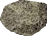 έδαφος
w
Στο έδαφος θεωρούμε τη δυναμική ενέργεια  (U) μηδέν  (U = 0 )
ΠΑΡΑΔΕΙΓΜΑ
Έστω ένα σώμα με μάζα   με μάζα m = 5kg, βρίσκεται στον αέρα και πάνω του ασκείται μόνο η δύναμη του βάρους από τη γη
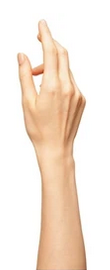 Αρχικά η πέτρα αφήνεται από την θέση Α,  σε αυτή τη θέση έχει ταχύτητα μηδέν (αρχικά  ακίνητο), άρα κινητική ενέργεια μηδέν, ενώ έχει δυναμική ενέργεια :
πέτρα
Θέση Α
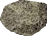 UA  = 50J
w
η πέτρα στη θέση Α θα έχει μηχανική ενέργεια ΕΑ   που θα είναι:
ΕΑ = ΕkA  + UA
=>
ΕΑ = 0 + 50
=>
ΕΑ  = 50J
η πέτρα στη θέση Β έχει κινητική ενέργεια ΕkΒ =30J και δυναμική ενέργεια UΒ  = 20J άρα  μηχανική ενέργεια ΕΒ   που θα είναι:
Θέση  Β
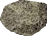 w
ΕΒ= ΕkΒ  + UΒ
=>
ΕΒ = 30 + 20
=>
ΕΒ = 50J
η πέτρα στη θέση Γ  θα έχει κινητική ενέργεια  ΕkΓ = 50J και δυναμική ενέργεια   UΓ =0 άρα θα έχει μηχανική ενέργεια  ΕΓ      :
ΕΓ   =   ΕkΓ   + UΓ
=>
ΕΓ   =   50J + 0
=>
ΕΓ   =   50J
Ύψος hΓ   =0
Θέση  Γ
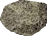 έδαφος
w
Στο έδαφος θεωρούμε τη δυναμική ενέργεια  (U) μηδέν  (U = 0 )
ΠΑΡΑΔΕΙΓΜΑ
Έστω ένα σώμα με μάζα   με μάζα m = 5kg, βρίσκεται στον αέρα και πάνω του ασκείτε μόνο η δύναμη του βάρους από τη γη
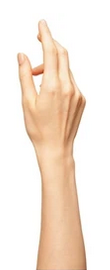 θέση Α
πέτρα
Θέση Α
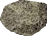 UA  = 50J
ΕkΑ = 0
ΕΑ  = 50J
w
θέση B
ΕB  = 50J
UB  =20 J
ΕkB = 30J
Θέση  Β
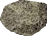 θέση Γ
w
ΕΓ  = 50J
UΓ  =20 J
ΕkΓ = 30J
Παρατηρούμε ότι στις διάφορες θέσεις που περνάει το σώμα η μηχανική του ενέργεια παραμένει η ίδια.
Αυτά συμβαίνει  γιατί στο σώμα ασκείται μόνο η δύναμη της βαρύτητας που είναι διατηρητική δύναμη.
Θέση  Γ
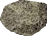 έδαφος
w
Στο έδαφος θεωρούμε τη δυναμική ενέργεια  (U) μηδέν  (U = 0 )